回顧學校近年價值觀教育的主題
價值觀
教育
2015
2016
2017
2018
2019
???
顯關懷．互尊重．共建和諧社會/ 校本主題
實踐綠色生活．活出健康人生/ 校本主題
愛與關懷．由自己出發 / 校本主題
同心愛家‧清潔香港 / 校本主題
本學年
我們學校主題是…
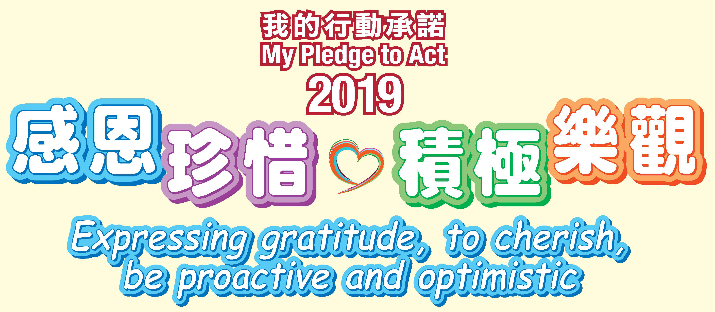 感恩、積極
珍惜、樂觀
我今天要感恩的是 …
相片分享
試描述上圖情境，再說說為什麼要挑選這照片 …
我要珍惜的三件事 …
相片
相片
相片
社會/環境
家庭
學校
例如…
例如…
例如…
我曾積極面對一件事情的歷程
我認為要樂觀面對的三件事
謝謝!